Volume of Hollow Regions
L.A. Nawroz Ibrahim
Solution:
First the graph is like the bellow:
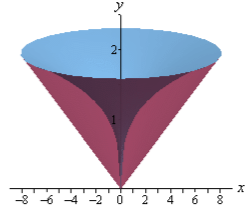 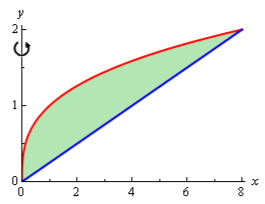 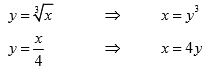 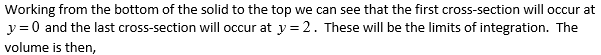 The cross section area is then,
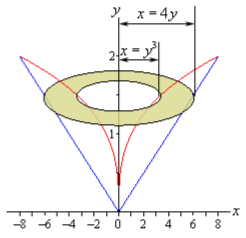 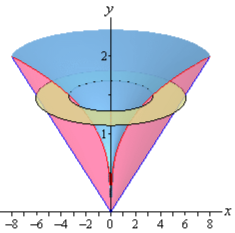 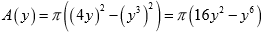 Cont.
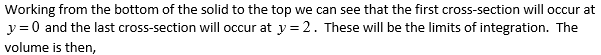 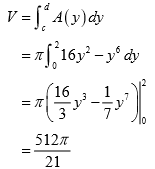 Ex:
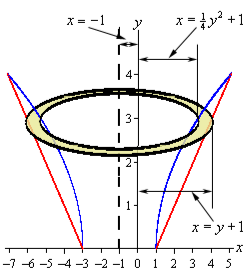 Solution:



So, the radii are then the function + 1.



The cross section area is then,
The first ring will occur at y = 0 and the final ring will occur at y = 4.
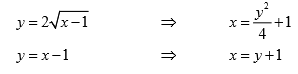 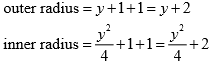 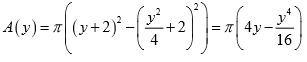 Cont.